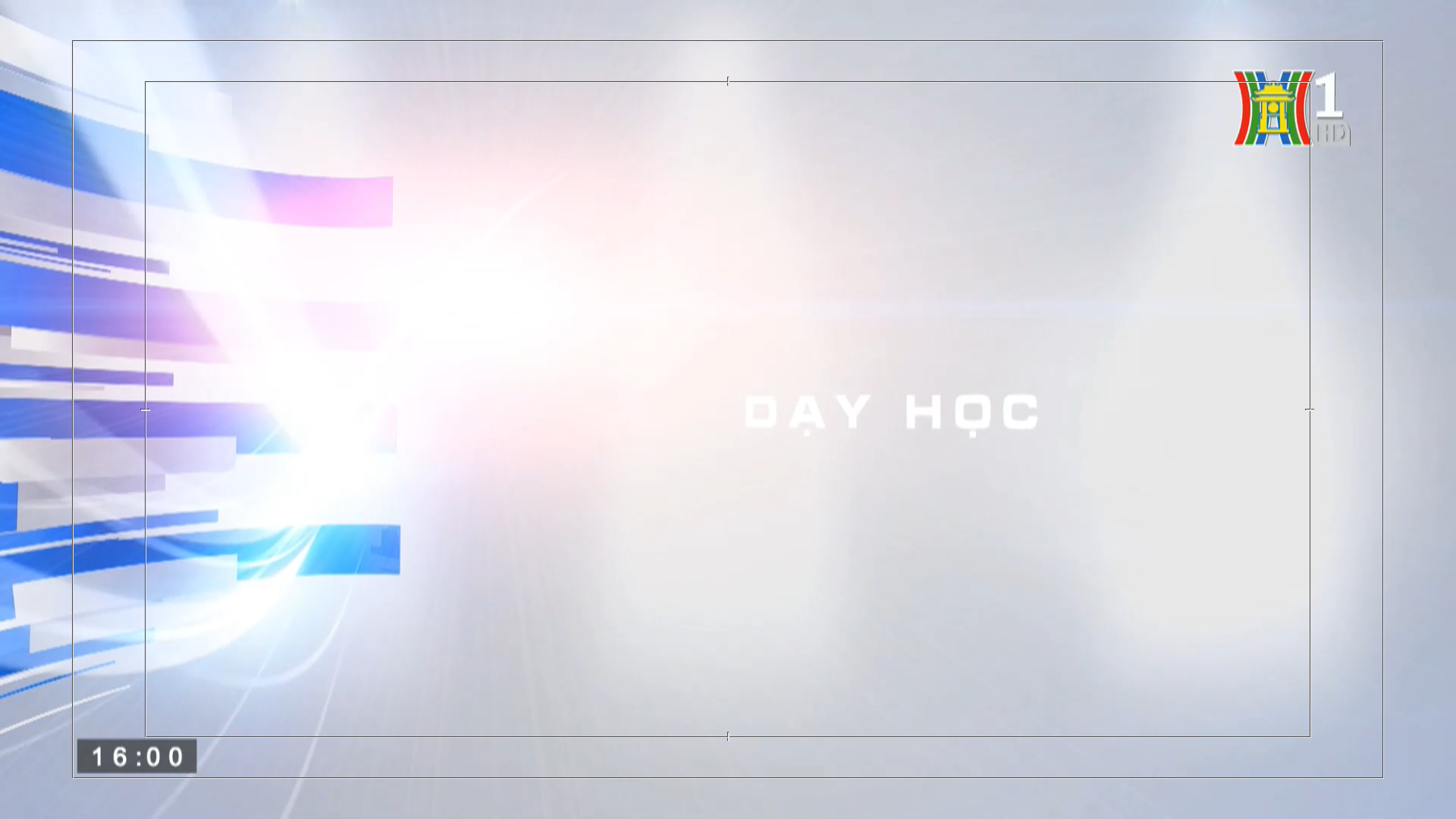 SỞ GIÁO DỤC VÀ ĐÀO TẠO HÀ NỘI
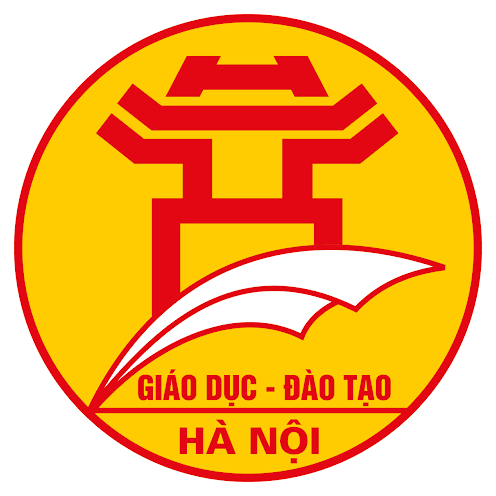 CHƯƠNG TRÌNH DẠY HỌC TRÊN TRUYỀN HÌNH
MÔN TOÁN 7
SỞ GIÁO DỤC VÀ ĐÀO TẠO HÀ NỘI
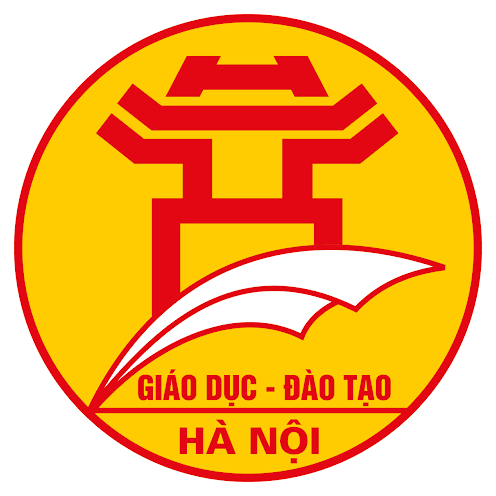 CHƯƠNG TRÌNH DẠY HỌC TRÊN TRUYỀN HÌNH
MÔN TOÁN 7
SỞ GIÁO DỤC VÀ ĐÀO TẠO HÀ NỘI
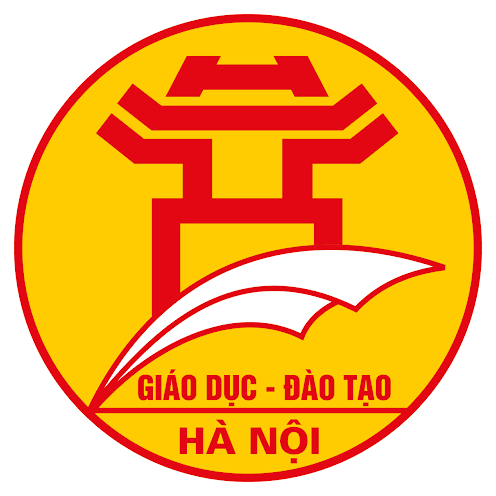 CỘNG, TRỪ ĐA THỨC MỘT BIẾN
§8.
GIÁO VIÊN: NGUYỄN THỊ THANH THÚY
TRƯỜNG THCS NAM TRUNG YÊN, QUẬN CẦU GIẤY
Bài tập: Cho hai đa thức
a, Tính
b, Tính
Bài tập: Cho hai đa thức
a, Tính
(bỏ dấu ngoặc)
(áp dụng tính chất giao hoán và kết hợp)
(cộng, trừ các đơn thức đồng dạng)
Bài tập: Cho hai đa thức
b, Tính
(bỏ dấu ngoặc)
(áp dụng tính chất giao hoán và kết hợp)
(cộng, trừ các đơn thức đồng dạng)
§8.
CỘNG, TRỪ ĐA THỨC MỘT BIẾN
I. Cộng hai đa thức một biến:
Ví dụ:
Cho hai đa thức
Hãy tính tổng của chúng.
Giải
*Cách 1:
*Cách 2:
6 468
    321 
 6 789
+
§8.
CỘNG, TRỪ ĐA THỨC MỘT BIẾN
II. Trừ hai đa thức một biến:
Ví dụ:
Cho hai đa thức
Tính                     .
Giải
*Cách 1:
*Cách 2:
§8.
CỘNG, TRỪ ĐA THỨC MỘT BIẾN
III. Chú ý:
Để cộng hoặc trừ hai đa thức một biến, ta có thể thực hiện một trong hai cách sau:
Cách 1: Thực hiện theo cách cộng, trừ đa thức đã học ở §6
Cách 2: Sắp xếp các hạng tử của hai đa thức theo lũy thừa giảm (hoặc tăng) của biến, rồi đặt tính theo cột dọc tương tự như cộng, trừ các số (chú ý đặt các đơn thức đồng dạng ở cùng một cột).
§8.
CỘNG, TRỪ ĐA THỨC MỘT BIẾN
IV. Luyện tập:
Tính
Bài 1: Cho hai đa thức
Cách 1:
Hãy tính                        ,
Giải
Cách 2:
Em có nhận xét gì về các hệ số của hai đa thức M(x) – N(x) và N(x)- M(x)?
Các hệ số của các lũy thừa cùng bậc của hai đa thức M(x) - N(x) và N(x) - M(x) là các cặp số đối nhau.
§8.
CỘNG, TRỪ ĐA THỨC MỘT BIẾN
IV. Luyện tập:
Bài 2: Cho hai đa thức
2) Ta có:
1) Thu gọn và sắp xếp các hạng tử của mỗi đa thức theo lũy thừa giảm của biến.
2) Biết A(y) = M(y) + N(y). Tính A(-1).
Mà
3) Tìm đa thức B(y) biết B(y) + M(y) = N(y).
Giải
1) Thu gọn và sắp xếp:
Do đó:
§8.
CỘNG, TRỪ ĐA THỨC MỘT BIẾN
IV. Luyện tập:
Bài 2: Cho hai đa thức
3) Ta có:
1) Thu gọn và sắp xếp các hạng tử của mỗi đa thức theo lũy thừa giảm của biến.
2) Biết A(y) = M(y) + N(y). Tính A(-1).
3) Tìm đa thức B(y) biết B(y) + M(y) = N(y).
Giải
1) Thu gọn và sắp xếp:
Mà:
§8.
CỘNG, TRỪ ĐA THỨC MỘT BIẾN
IV. Luyện tập:
Bài 2: Cho hai đa thức
4) Biết
Tìm y để A(y) + B(y) + C(y) = 0.
1) Thu gọn và sắp xếp các hạng tử của mỗi đa thức theo lũy thừa giảm của biến.
2) Biết A(y) = M(y) + N(y). Tính A(-1).
3) Tìm đa thức B(y) biết B(y) + M(y) = N(y).
Giải
* Ta có:
Nên
Vậy để A(y) + B(y) + C(y) = 0 thì y = 1.
§8.
CỘNG, TRỪ ĐA THỨC MỘT BIẾN
Để cộng hoặc trừ hai đa thức một biến, ta có thể thực hiện một trong hai cách sau:
Cách 1: Thực hiện theo cách cộng, trừ đa thức đã học ở §6
Cách 2: Sắp xếp các hạng tử của hai đa thức theo lũy thừa giảm (hoặc tăng) của biến, rồi đặt tính theo cột dọc tương tự như cộng, trừ các số (chú ý đặt các đơn thức đồng dạng ở cùng một cột).
HƯỚNG DẪN VỀ NHÀ
1. Bài tập: 44; 45; 47; 51; 52 (trang 45 và 46 – SGK)
2. Bài sau: Tính chất tia phân giác của một góc và Luyện tập  
                   (trang 68; 69; 70 – SGK)
§8.
CỘNG, TRỪ ĐA THỨC MỘT BIẾN
IV. Luyện tập:
Bài 3: Cho đa thức
1) Viết đa thức trên dưới dạng tổng của hai đa thức một biến.
2) Ta có thể viết:
2) Viết đa thức trên dưới dạng hiệu của hai đa thức một biến.
hoặc
hoặc
3) Bạn Vinh nêu nhận xét: “Ta có thể viết đa thức đã cho thành tổng của hai đa thức bậc 4”. Đúng hay sai? Vì sao?
hoặc
………….
3) Vinh nhận xét đúng, ta có thể viết:
Giải
1) Ta có thể viết:
hoặc
hoặc
hoặc
hoặc
hoặc
………….
………….
SỞ GIÁO DỤC VÀ ĐÀO TẠO HÀ NỘI